2
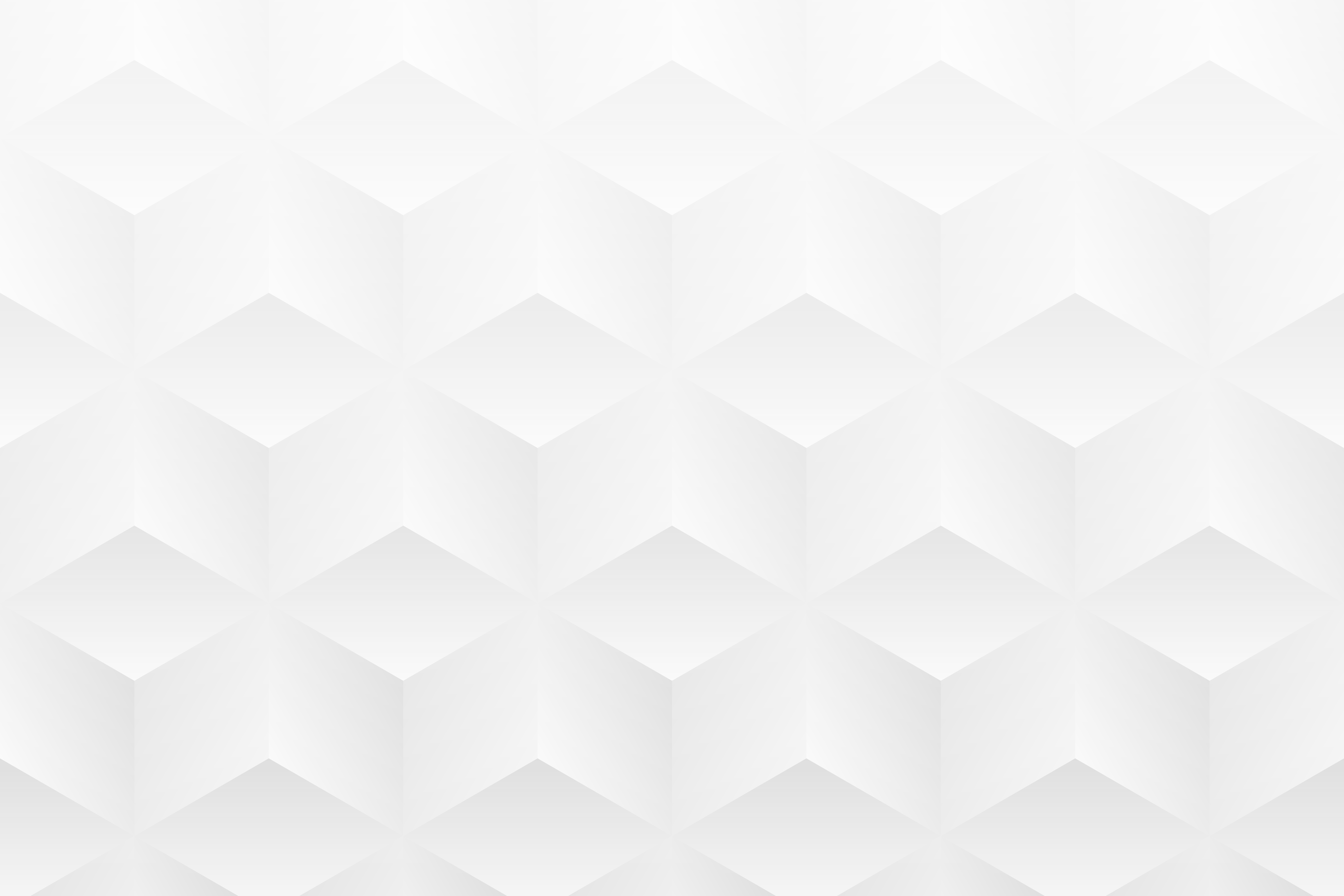 PLANTILLA DE DIAPOSITIVA DE PLANTEAMIENTO DE PROBLEMAS DE 3 PARTES
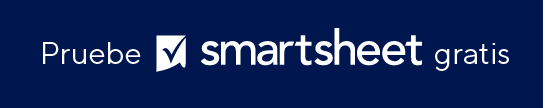 1
3
CREADO POR
NOMBRE

Fecha de creación: DD/MM/AA
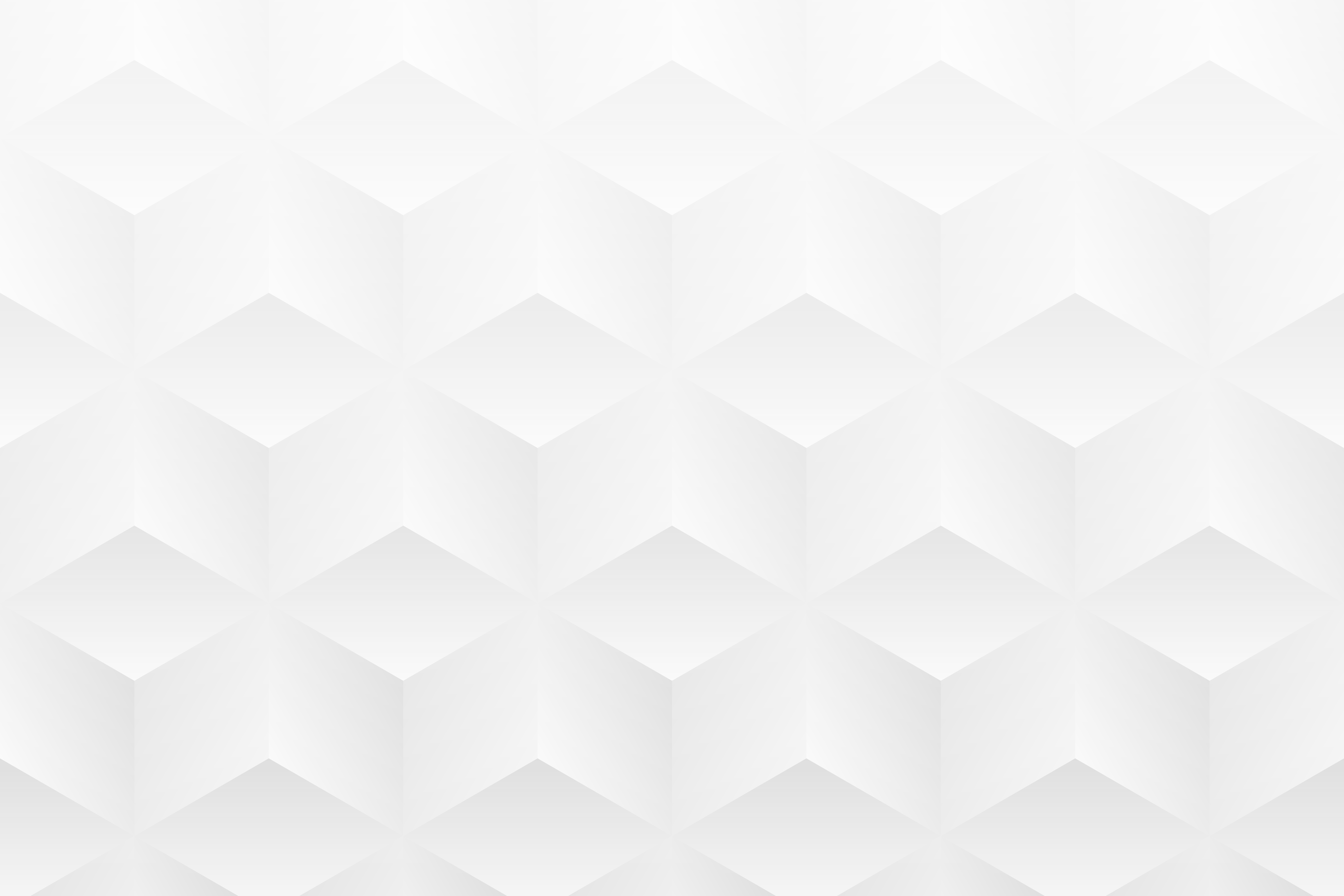 PLANTEAMIENTO DEL PROBLEMA
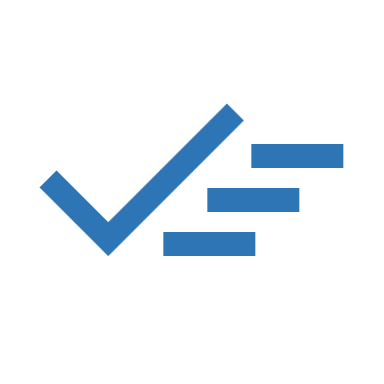 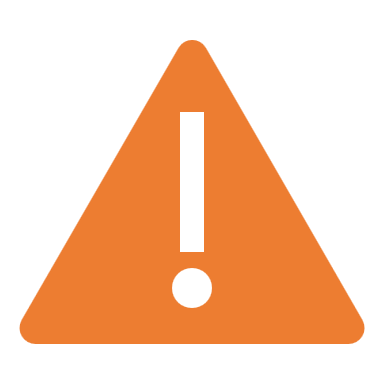 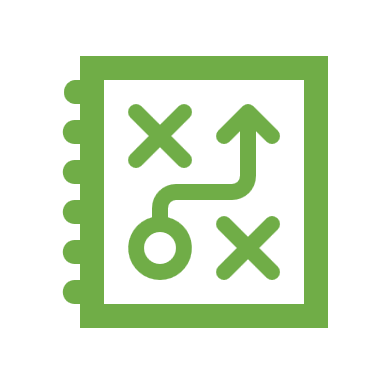 RESULTADO
SOLUCIÓN
PROBLEMA
Introduzca la descripción aquí.
Introduzca la descripción aquí.
Introduzca la descripción aquí.
Detalles
Detalles
Detalles
Detalles
Detalles
Detalles
Detalles
Detalles
Detalles
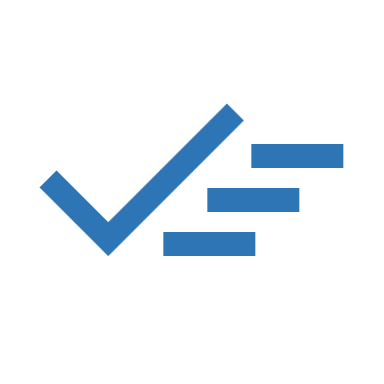 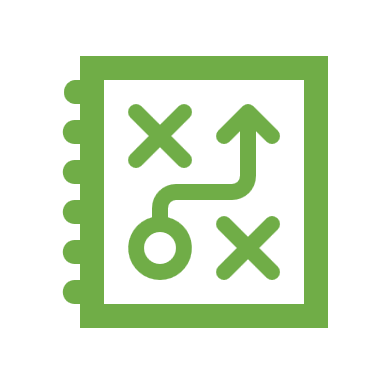 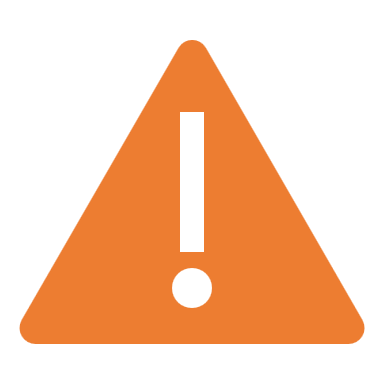